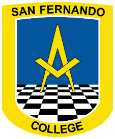 Contabilización de Operaciones Comerciales
San Fernando College  Anexo
Profesor: Daniel Almuna San Martin
Ejercicio práctico a realizar:
La empresa San Feña Ltda. Inicia actividades con $10.000.000 (30% con cheque y 70% efectivo)
La empresa compra mercadería en 5.000.000, según factura 55, cancela como sigue: 30% con letras, 25% con documentos, 35%  con credito de proveedores y la diferencia con cheque.
Vende mercadería en $4.000.000 nos pagan 50% efectivo, 30% credito simple (cliente), 20% con letras.
 La empresa paga todas sus deudas en efectivo y si le falta termina pagando con cheque.
La empresa paga luz, agua y telefono por $ 245.000 el 70% en efectivo y la diferencia con cheque.
La empresa compra un vehiculo en $4.000.000, es cancelado 65% efectivo y la diferencia con cheque.
Se pide:
Realizar los asientos diarios (Libro diario )
Confeccionar las cuentas T, por cada una de las cuentas que intervienen en el ejercicio.
Luego traspasar los datos al balance de comprobación y saldo.
Si existe diferencia en los totales analizar el monto de ella.
Resolver el ejercicio de existir dudas, comunicarse con el profesor, ya sea por correo, whasap o llamada telefónica.

Una vez resuelto enviarlo a mi correo para su evaluación, tiene como fecha final el fin de semana.